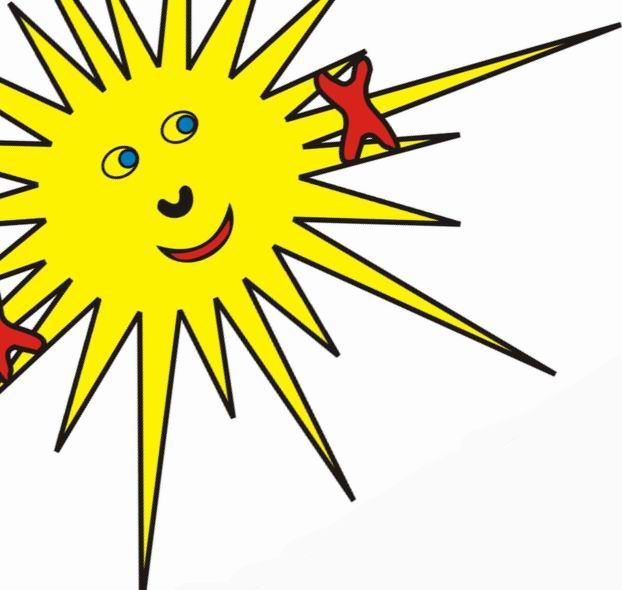 IZBIRNI PREDMETI
RAČUNALNIŠKA OMREŽJA (9. razred)
Osnovna šola Šmarjeta
Računalniška omrežja
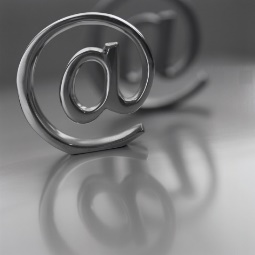 VSEBINA PREDMETA:

spoznanje osnovnih pojmov računalniških omrežij (računalniško omrežje, strežnik, odjemalec, IP naslov, domena, protokoli ipd.).

vrste računalniških omrežij (LAN, WAN, WLAN, internet) in njihove značilnosti.

osnove internetne varnosti (gesla, šifriranje, protivirusna zaščita, požarni zid, varna uporaba spleta).

nastavljanje in preizkušanje povezav med napravami v praksi (žične in brezžične povezave, deljenje datotek, tiskalnikov ipd.).

razumevanje delovanja interneta (delovanje DNS strežnikov, prenos podatkov po omrežju, vloga ponudnikov internetnih storitev).

izdelava spletne strani.
Računalniška omrežja
CILJI PREDMETA:

Učenci razumejo osnovne pojme in delovanje računalniških omrežij ter pomen medsebojne povezanosti naprav.

Znajo razlikovati med vrstami omrežij ter prepoznajo osnovne omrežne komponente in njihovo funkcijo.

Pridobijo praktične veščine vzpostavljanja in uporabe lokalnega računalniškega omrežja.

Znajo samostojno ali v skupini reševati preproste tehnične izzive povezane z omrežji.

Razvijajo zanimanje za tehnologijo in razumevanje njenega vpliva na sodobno družbo.

Izdelajo lastno spletno stran
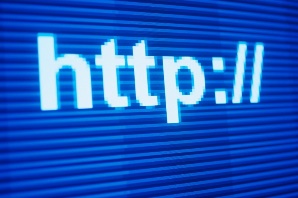 Računalniška omrežja
POTEK DELA:

Uvodno predavanje: Predstavitev osnovnih pojmov, zgodovine in razvoja računalniških omrežij ter osnovnih vrst omrežij (LAN, WAN, WLAN).

Teoretične osnove: Poglobljeno obravnavanje omrežnih protokolov, IP naslovov, maskiranja in omrežnih topologij.

Praktične naloge: Nastavitev in konfiguracija osnovnih omrežnih naprav (usmerjevalniki, stikala, dostopne točke) ter povezovanje naprav v lokalno omrežje.

Delo z varnostjo omrežij: Predstavitev konceptov varnosti, vključno s šifriranjem, požarnimi zidovi in varno rabo interneta.

Zaključni projekt: Samostojna izvedba naloge, kjer učenci izdelajo lastno spletno stran (WORDPRESS).
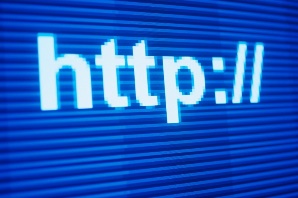 Računalniška omrežja
INTERAKTIVNA PODPORA OZ. POVEZAVA Z IKT

Spodbujanje projektnega dela s pomočjo digitalnih orodij, kot so Canva, Padlet ali Prezi, za pripravo predstavitev in poročil.

Uporaba spletnih učilnic za dostop do gradiv, nalog.

Uporaba orodij za sodelovanje in komunikacijo (npr. Microsoft Teams, Zoom)

Uporaba spletnih urejevalnikov besedil (npr. Google Docs) za sodelovalno urejanje dokumentov v realnem času.

Raba oblačnih storitev (npr. OneDrive, Google Drive) za varno shranjevanje, deljenje in dostopanje do gradiv kjerkoli in kadarkoli.
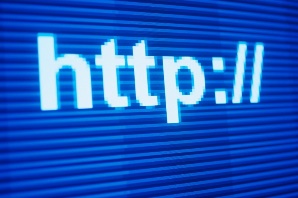 Računalniška omrežja
OCENJEVANJE (učenci pridobijo 3 ocene)

Sprotno ocenjevanje praktičnih nalog: učenci sproti oddajajo naloge v spletno učilnico eA

Projektno delo: večja zaključna naloga (npr. izdelava lastnega spletišča), kjer se ocenjuje načrtovanje, izvedba, uporaba različnih funkcij in celostna podoba izdelka.

Samoevalvacija in refleksija: učenci občasno ocenijo svoje delo, napredek in podajo povratno informacijo o učnem procesu.

Uporaba digitalnih orodij za preverjanje znanja: kvizi, kratki testi ali vprašalniki v spletnih okoljih (npr. Kahoot, Forms) za preverjanje poznavanja funkcij urejevalnika besedil.